ỦY BAN NHÂN DÂN QUẬN 8TRƯỜNG TIỂU HỌC NGUYỄN TRUNG NGẠN
MÔN:TIẾNG VIỆT
LỚP 2 – Tuần 4
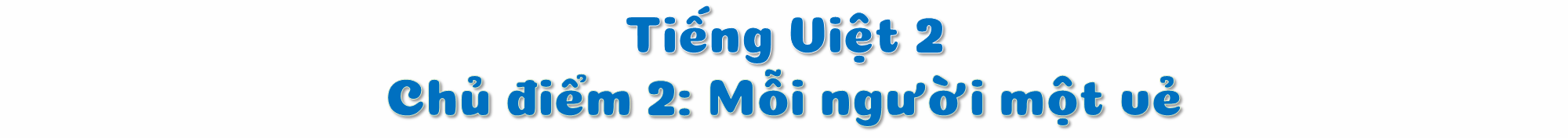 Thứ … ngày … tháng … năm 2023
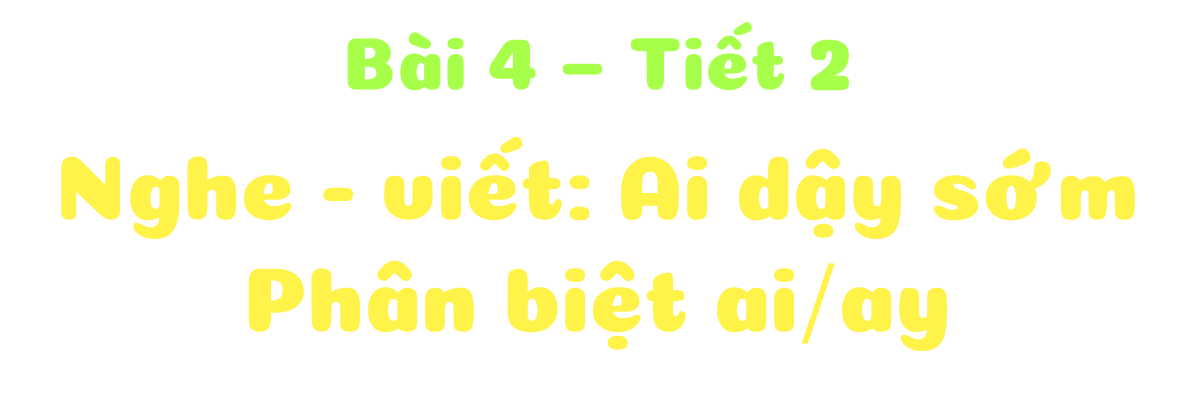 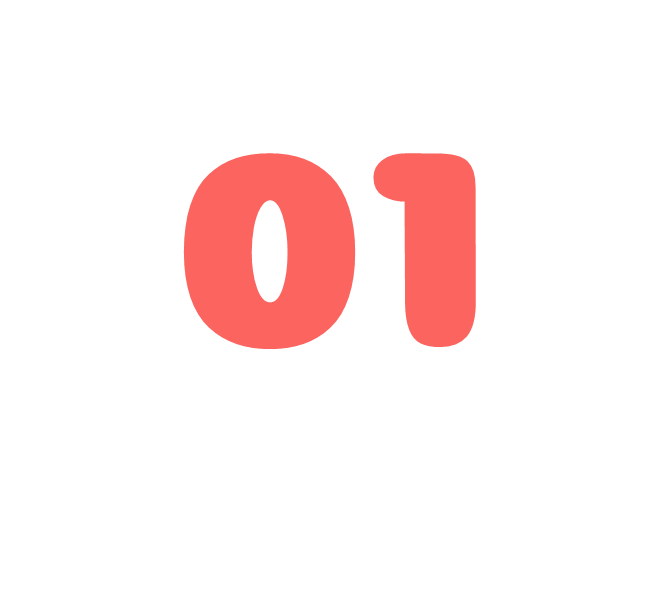 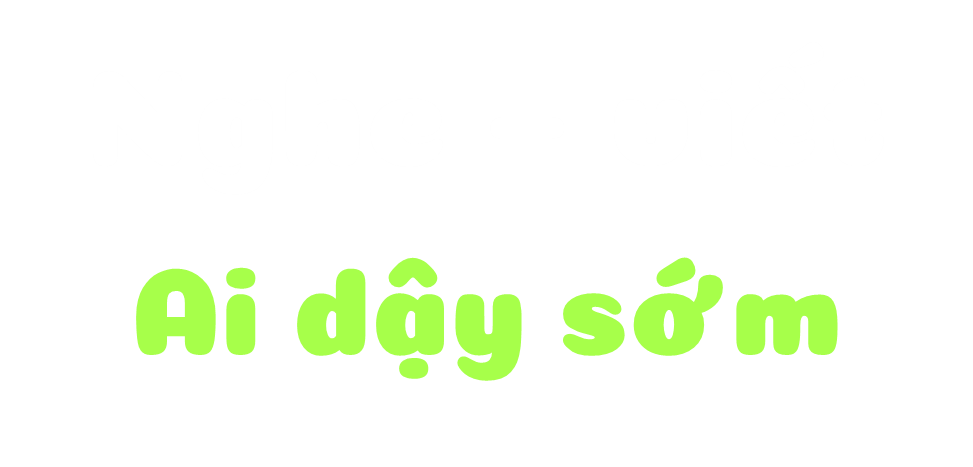 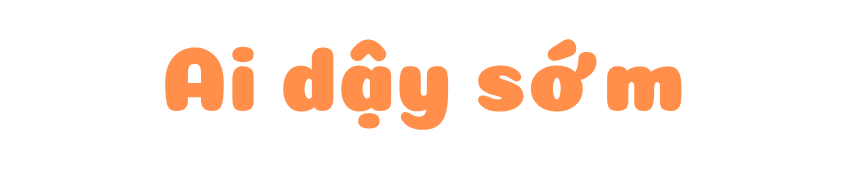 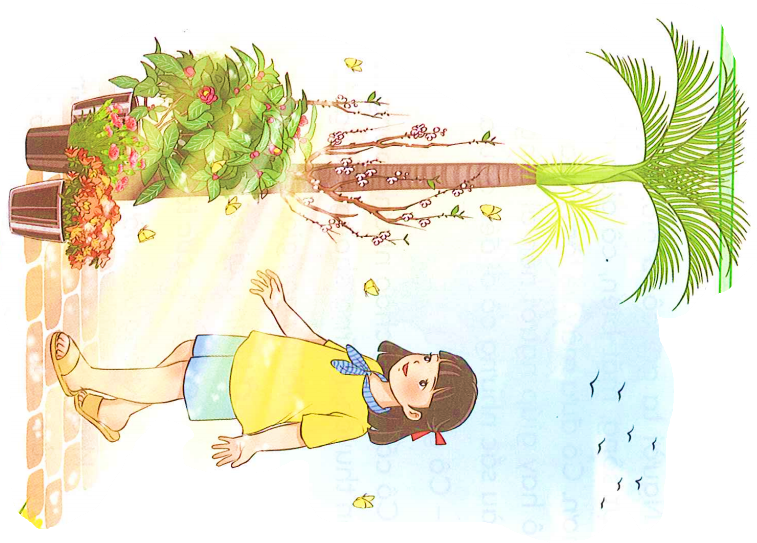 Ai dậy sớm
Chạy lên đồi
Cả đất trời
Đang chờ đón!
                 Võ Quảng
Ai dậy sớm
Bước ra nhà
Cau ra hoa
Đang chờ đón!

Ai dậy sớm
Đi ra đồng
Cả vừng đông
Đang chờ đón!
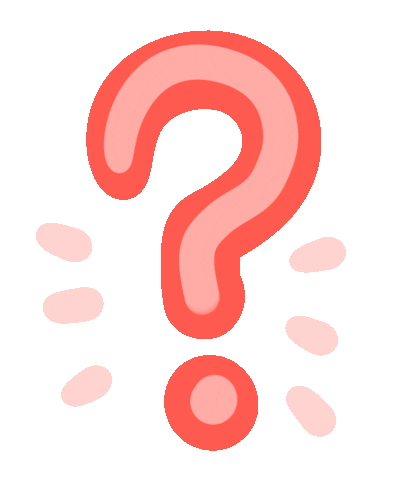 Điều gì chờ đón những người dậy sớm
Đọc thầm đoạn văn và thực hiện các yêu cầu
1. Gạch chân dưới tiếng/từ khó đọc, dễ viết sai.
2. Em cần lưu ý điều gì khi trình bày bài viết.
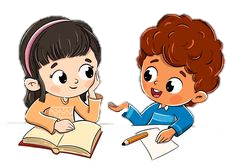 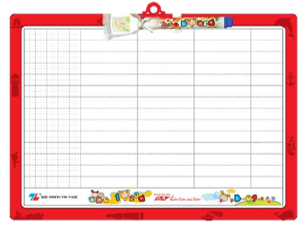 Cùng luyện từ khó
bước
bước
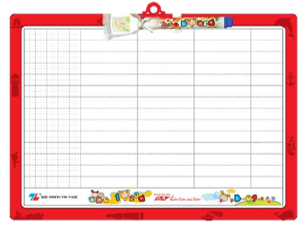 Cùng luyện từ khó
bước
vừng đông
vừng đông
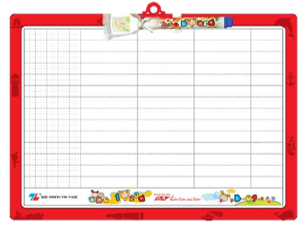 Cùng luyện từ khó
bước
dậy
vừng đông
dậy
Lưu ý khi trình bày
Lùi vào 3 ô ly
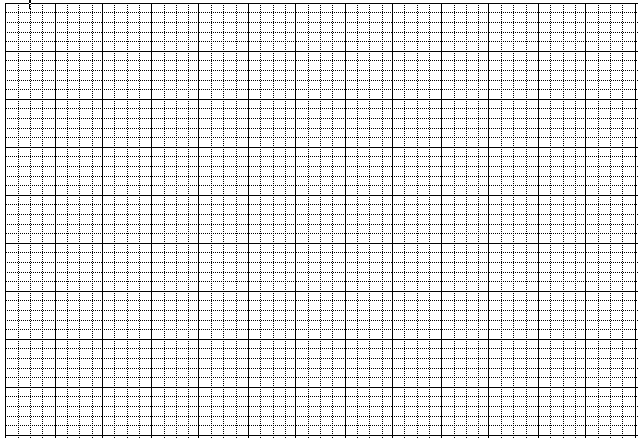 Ai dậy sớm
Cách 1 dòng giữa 2 khổ thơ
Ai dậy sớm
Lưu ý về tư thế ngồi viết
1 tay cầm viết
1 tay giữ trang vở
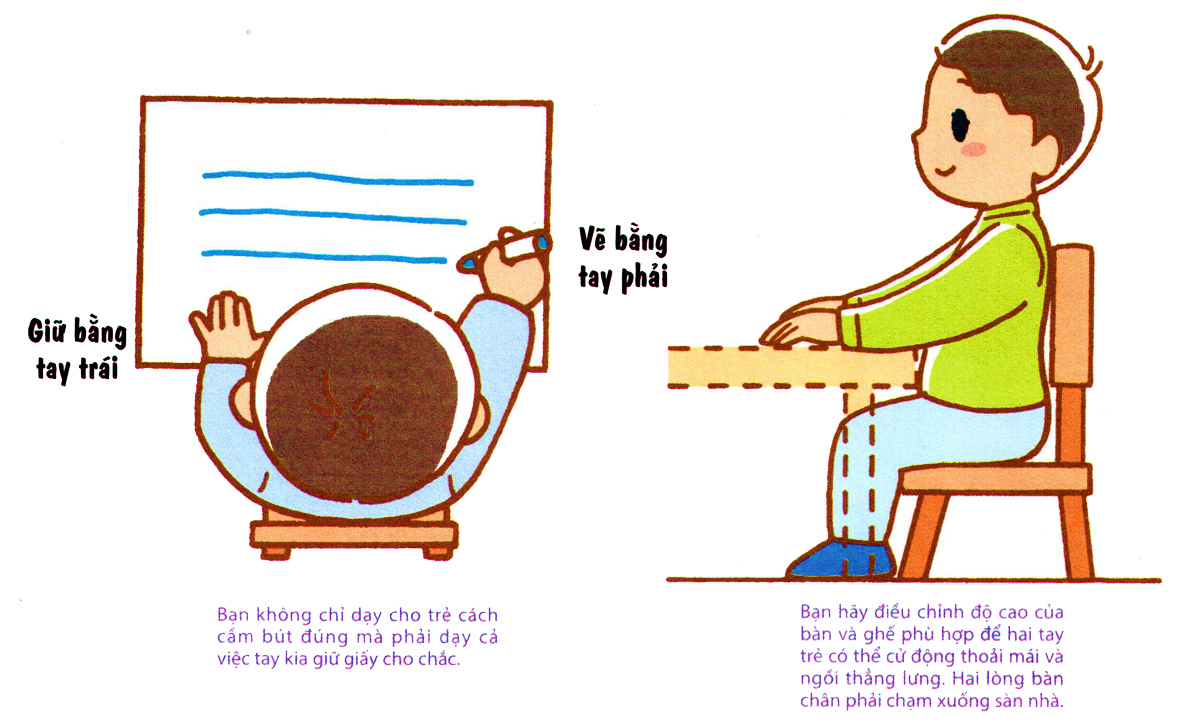 Viết bằng tay phải
Thẳng lưng
Chân đặt đúng vị trí
Giữ bằng tay trái
Khoảng cách từ mắt đến vở 25 – 30cm
Chính tả
Ai dậy sớm
Tiêu chí đánh giá
1. Sai không quá 5 lỗi 
2. Chữ viết rõ ràng, sạch đẹp
3. Trình bày đúng hình thức
Em hãy tự đánh giá phần viết của mình và của bạn
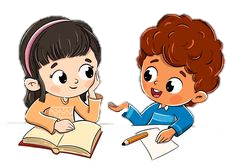 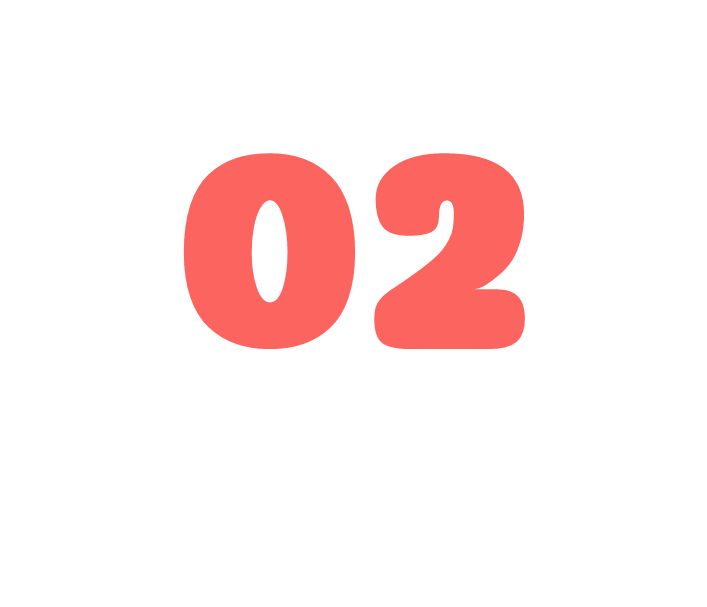 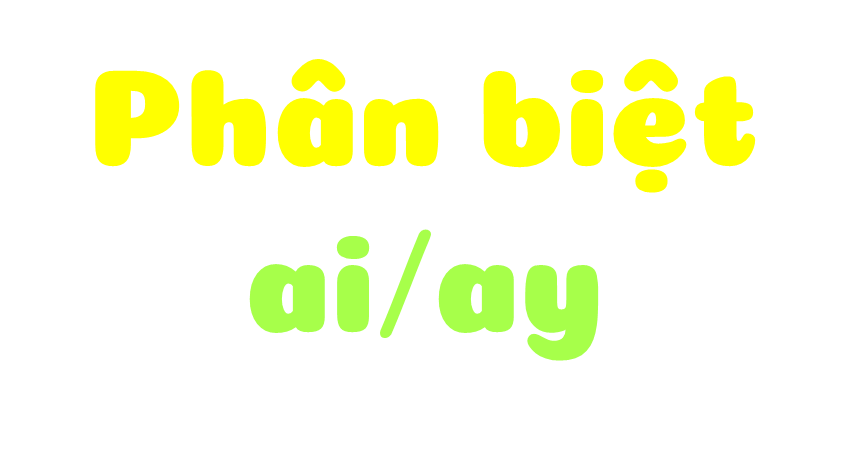 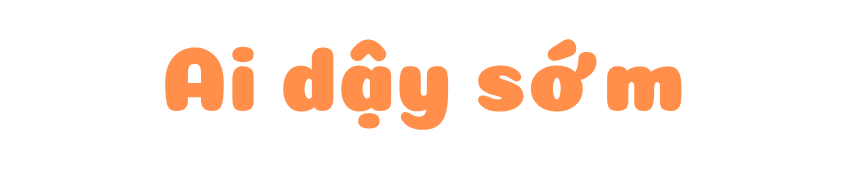 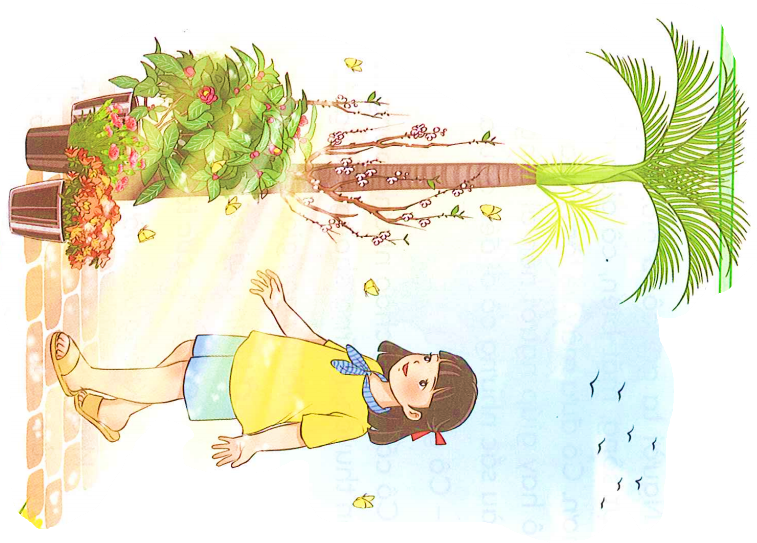 Ai dậy sớm
Chạy lên đồi
Cả đất trời
Đang chờ đón!
                 Võ Quảng
Ai dậy sớm
Bước ra nhà
Cau ra hoa
Đang chờ đón!

Ai dậy sớm
Đi ra đồng
Cả vừng đông
Đang chờ đón!
b. Tìm trong bài chính tả các tiếng chứa vần ai hoặc vần ay
So sánh
a
a
i
y
c. Tìm từ ngữ có tiếng chứa vần ai hoặc vần ay để gọi tên từng sự vật
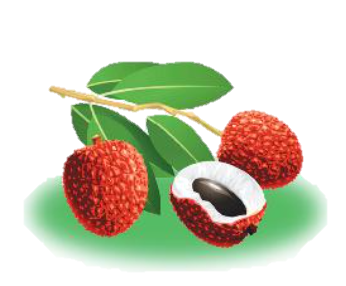 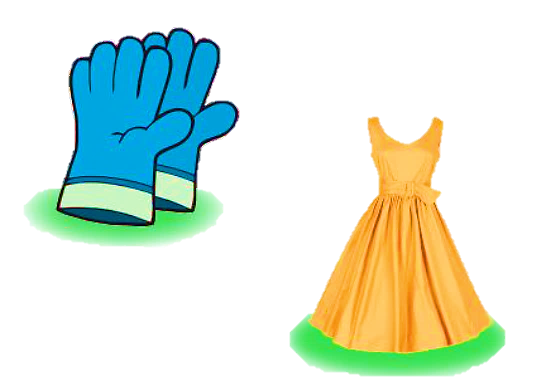 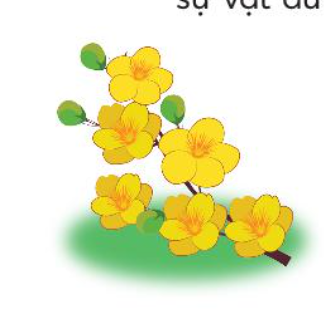 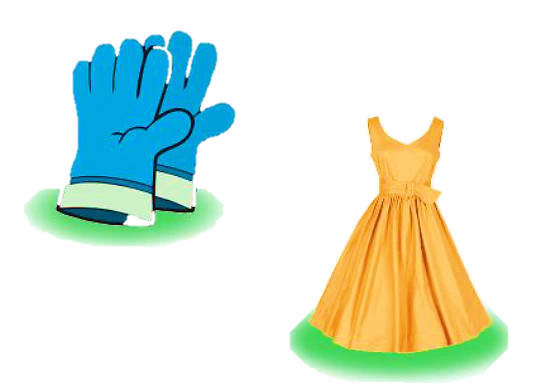 Chia sẻ 
nhóm đôi
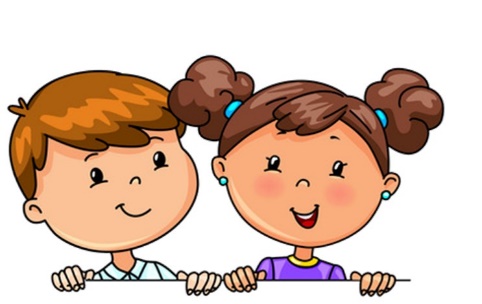 c. Tìm từ ngữ có tiếng chứa vần ai hoặc vần ay để gọi tên từng sự vật
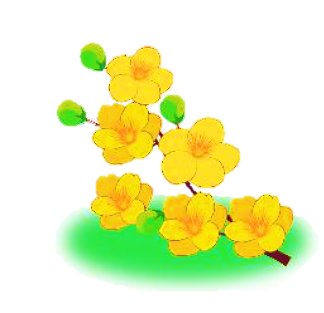 hoa mai
nhành mai
cành mai
c. Tìm từ ngữ có tiếng chứa vần ai hoặc vần ay để gọi tên từng sự vật
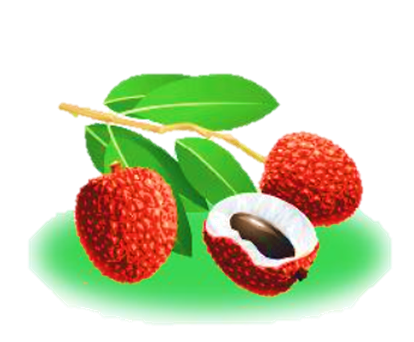 trái vải
quả vải
c. Tìm từ ngữ có tiếng chứa vần ai hoặc vần ay để gọi tên từng sự vật
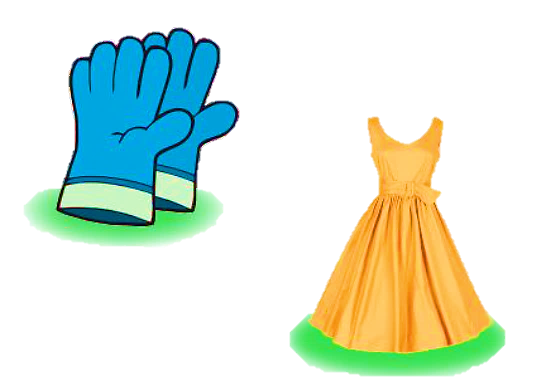 găng tay
bao tay
c. Tìm từ ngữ có tiếng chứa vần ai hoặc vần ay để gọi tên từng sự vật
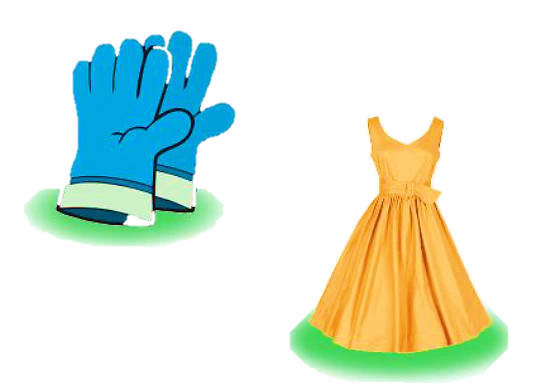 váy dài
váy đầm
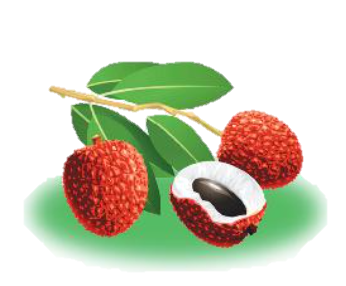 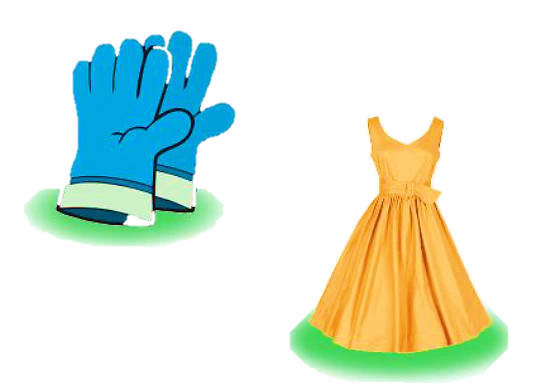 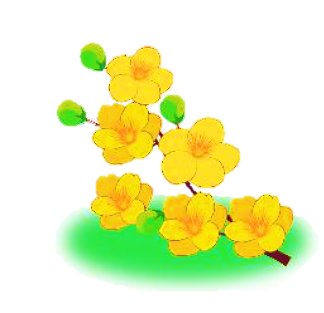 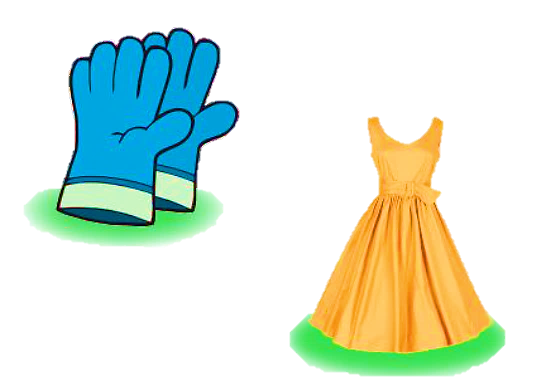 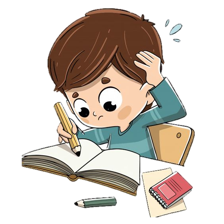 Thử thách: Đặt câu (nói) sử dụng từ ngữ chứa ai/ay vừa tìm
TỰ ĐÁNH GIÁ
*HS viết đúng đoạn thơ 
*Tích cực phát biểu, tham gia các hoạt động trong giờ học
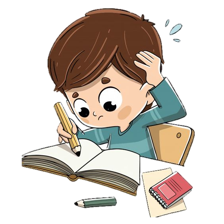 Tự đánh giá
1
2
3
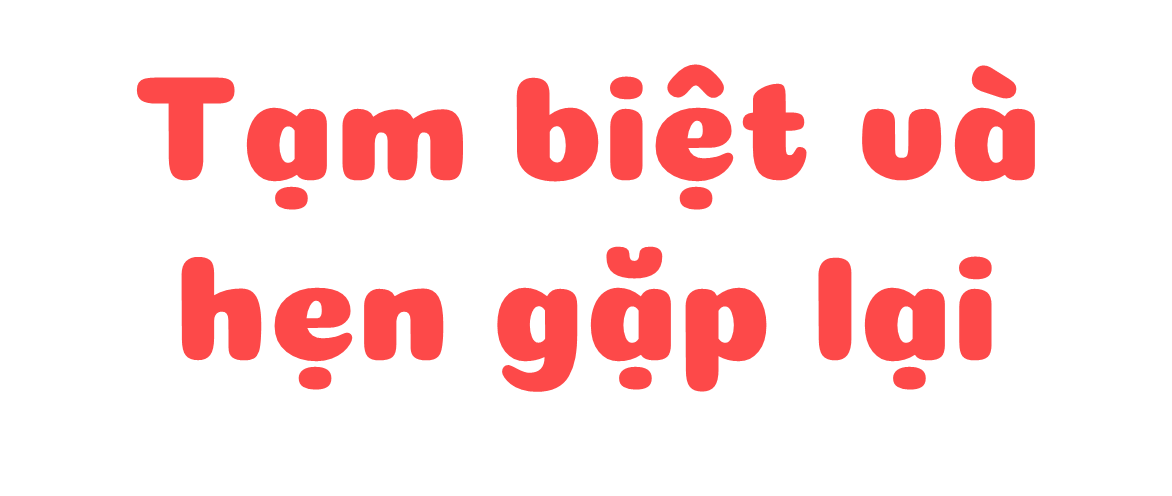